Les cycle évolutifs de différents nématodes
Pr A. TITI , cours d’helminthologie  A4, DV, 20123-2024
Cycle évolutif
LES STRONGYLOSES EQUINES
CHEVAL HD
PP.= 6 à 7 mois
J11
Anévrisme
Art.mésenté.
craniale
Nodules
Paroi
G.I
L5
L5
J7
L4
Intestin
lumière
ad
L4
L3
Eclosion 1 à 2 jours
L3
Strongyloide
L1
L2
Rhabditoide
Rhabditoide
sol
Développement 1 à plusieurs semaines
Cycle de Strongylus vulgaris  (strongle artériel du cheval)
Pr A. TITI , cours d’helminthologie  A4, DV, 20123-2024
Cycle évolutif
LES STRONGYLOSES EQUINES
CHEVAL HD
PP.= 9 mois
J11
6-7 S
7-17s
7-17s
Foie
Cavité péritonéale
Pancréas
L4
L4
L4
Nodules
L5
Paroi du G.I.
L4
L5
Lum. G.I
ad
L3
Eclosion 1 à 2 jours
L3
Strongyloide
L1
L2
Rhabditoide
Rhabditoide
sol
Développement 1 à plusieurs semaines
Cycle de Strongylus equinus  (hépato-pancréatique)
Cycle évolutif
LES STRONGYLOSES EQUINES
CHEVAL HD
PP.= 9 à 10 mois
J 112
Conjonctif
Sous péritonéal
Paroi
Nodules hémorragiques
G.I
L5
L5
Foie
L4
lumière
ad
L4
Nodules
L3
Eclosion 1 à 2 jours
L3
Strongyloide
L1
L2
Rhabditoide
Rhabditoide
sol
Développement 1 à plusieurs semaines
Cycle de Strongylus edentatus  (strongle hépato-péritonéal)
Pr A. TITI , cours d’helminthologie  A4, DV, 2023-2024
Cycle évolutif
LES STRONGYLOSES EQUINES
CHEVAL HD
PP.= 1 à 3 mois
Paroi iléon et gros Intestin
L4
Lumière gros intestin
L5
L4
ad.
L3
Eclosion 1 à 2 jours
L3
Strongyloide
L1
L2
Rhabditoide
Rhabditoide
sol
Développement 1 à plusieurs semaines
Cycle des Cyathostominés
Pr A. TITI , cours d’helminthologie  A4, DV, 2023-2024
Veau HD
Intestin grêle
L3
préadulte
L4
adulte
L3
Lait
L1
L3
L2
L3
Poumons
Sol
sol
Vache HI
Foie
Schéma général du cycle évolitif de Toxocara  vitulorum
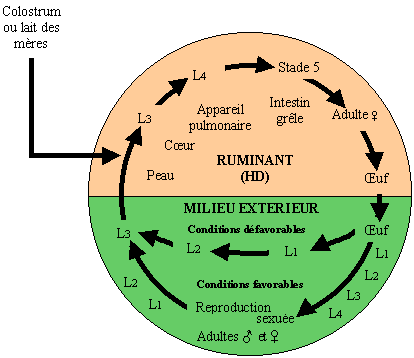 PP = 7 à 12 jours
Voie orale
Voie percutanée
Evolution homogonique
Evolution hétérogonique
Cycle évolutif de Strongyloides papillosus. inspiré de R. Chermette et G. Buissiéras,(1995)
Pr A. TITI , cours d’helminthologie  A4, DV, 2023-2024
Parfilarioses
Cycle évolutif
Vers adultes
♂ et ♀
L5
Tissu conjonctif, sous- cutané et inter- musculaire
L4
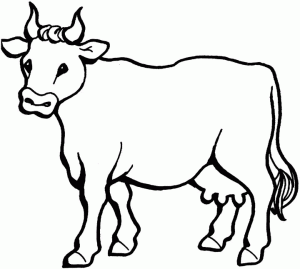 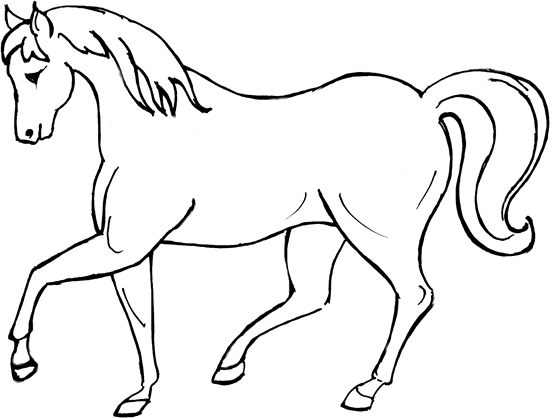 L1   Dermotrope
L3
Hôtes définitifs
8 à 13 mois
Tissus conjonctifs 
(Plaies )
L1
L3
2 semaines
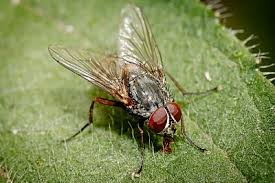 Hôtes intermédiaires
Musca spp.
L2
Pr A. TITI , cours d’helminthologie  A4, DV, 2023-2024
Onchocercoses
Cycle évolutif
Vers adultes
♂ et ♀
L5
Ligaments
Tissu conjonctif, sous- cutané et musculaire
L4
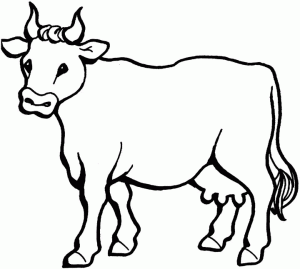 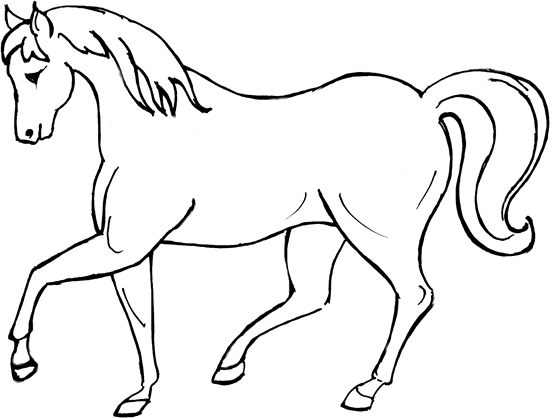 Microfilaires(L1) dermotrope
L3
Piqure
Hôtes définitifs
Plusieurs mois
L1
2 à 4 semaines
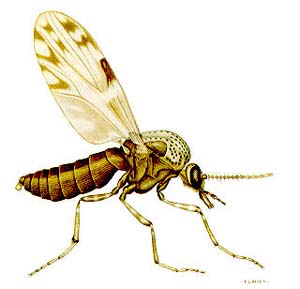 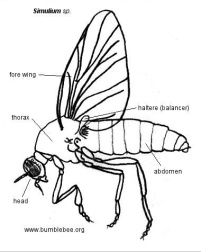 L3
Hôtes intermédiaires
Simulium et Culicoides
L2
Pr A. TITI , cours d’helminthologie  A4, DV, 2023-2024
Mammiféres HD
Caecum et colon
L5
ad
L4
L3
L3
L1
L2
sol
Cycle  évolutif de Trichuris 
d’après Chermette et Buissiéras, 1995
Pr A. TITI , cours d’helminthologie ,nématodoses A4, DV, 2021-2022
Habronémoses Equines
Cycle évolutif
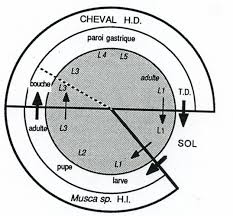 Cycle évolutif, d’après R. Chermette et G. Buiessieras, 1995
Pr A. TITI , cours d’helminthologie  A4, DV, 2023-2024
Cycle évolutif
Dyctiocaulose bovine
Boeuf
Poumons
Bronch. trachée
L5
L5
ad
L4
L1
Gg mésentér.
L4
L1
Tub. diges
L3
L3
L1
L2
HP
sol
Cycle de Dyctiocaulus viviparus
Pr A. TITI , cours d’helminthologie  A4, DV, 2023-2024
STRONGYLOSES respiratoires  des petits ruminants
Ovins
Poumons
Bronch. trachée
L5
L5
ad
L4
L1
Gg mésentér.
L4
L1
Tub. diges
L3
L3
L1
L2
HP
sol
Cycle  évolutif de Dyctiocaulus filaria
Pr A. TITI , cours d’helminthologie  A4, DV, 2023-2024
STRONGYLOSES respiratoires  des petits ruminants
Mouton HD
Bronchioles.   bronches
Poumons
L5
ad
L5
Gg mésentér.
L1
L4
Tub. dig
L4
L1
L3
L3
L1
sol
L2
L1
Gastéropode terrestre HI
Cycle évolutif de Protostrongylus
Pr A. TITI , cours d’helminthologie  A4, DV, 2023-2024
STRONGYLOSES GASTRO-INTESTINALES DES RUMINANTS
Cycle évolutif
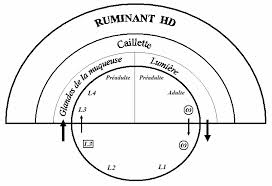 Phase exogène
T=4-35°C
Strongyloide
Rhabditoide
Rhabditoide
Schéma du cycle évolutif d’après G. Chermette et R. Bussiéras 1995
Dr A. TITI , cours d’helminthologie  A4, DV, 2023-2024